Medida Provisória 1.067/2021
107ª Reunião da CAMSS – 20/10/21
Histórico PL nº 6.330/2019
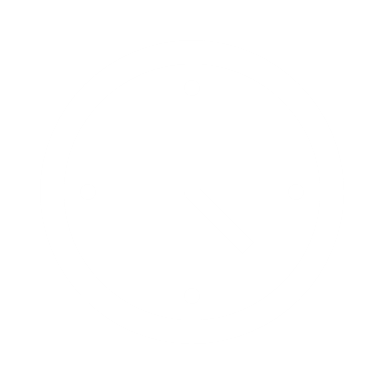 09/12/2019Apresentado no Senado Federal.
03/06/2020Aprovado no Senado Federal.
09/06/2020Recebido na Câmara dos Deputados
07/04/2021Designada relatora Flávia Morais
26/04/2021Apresentação de parecer
25/05/2021Apresentado voto em separado do Deputado Pedro Westphallen
01/06/2021Audiência Pública
01/07/2021Aprovado na Câmara dos Deputados
3
26/07/2021Projeto de Lei vetado totalmente.
Incorporação de tecnologias
Incorporação de tecnologias
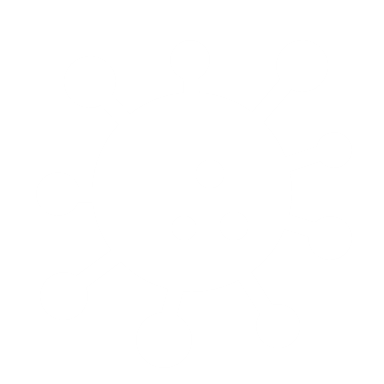 A etapa de incorporação de tecnologias é diversa do registro;

O fast track de registro vem sendo realizado com estudos de fase II;

O processo de ATS minimiza os riscos para população;

Outras dimensões são avaliadas como o impacto financeiro (custo efetividade);

O processo no SUS prevê até 270 dias (9 meses) sendo, 180 dias (6 meses) podendo prorrogar por mais 90 dias (3 meses), em casos excepcionais.
5
Nice UK
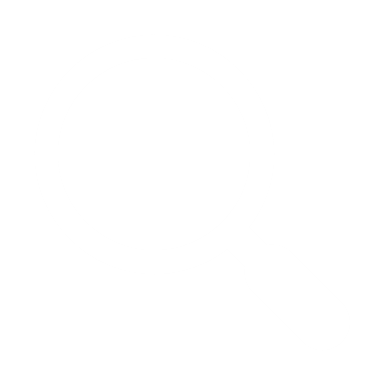 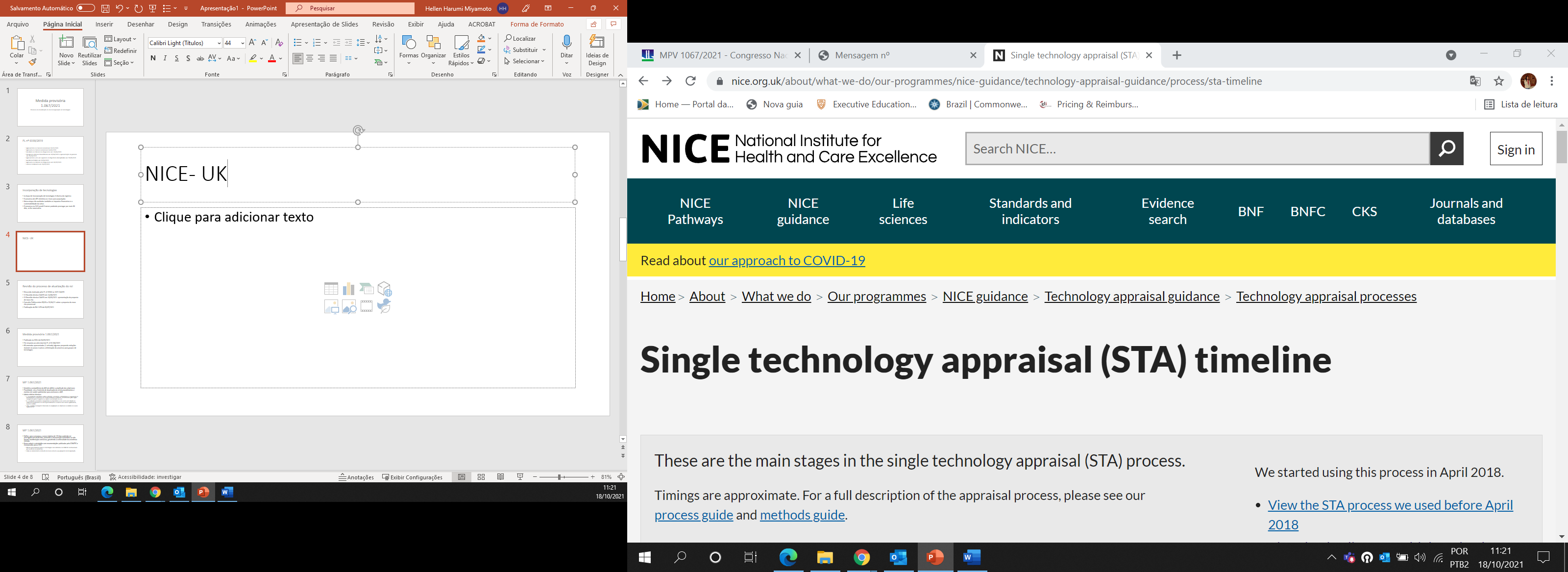 Prazo: 343 dias (11,5 meses)







Prazo: 420 dias (14 meses)
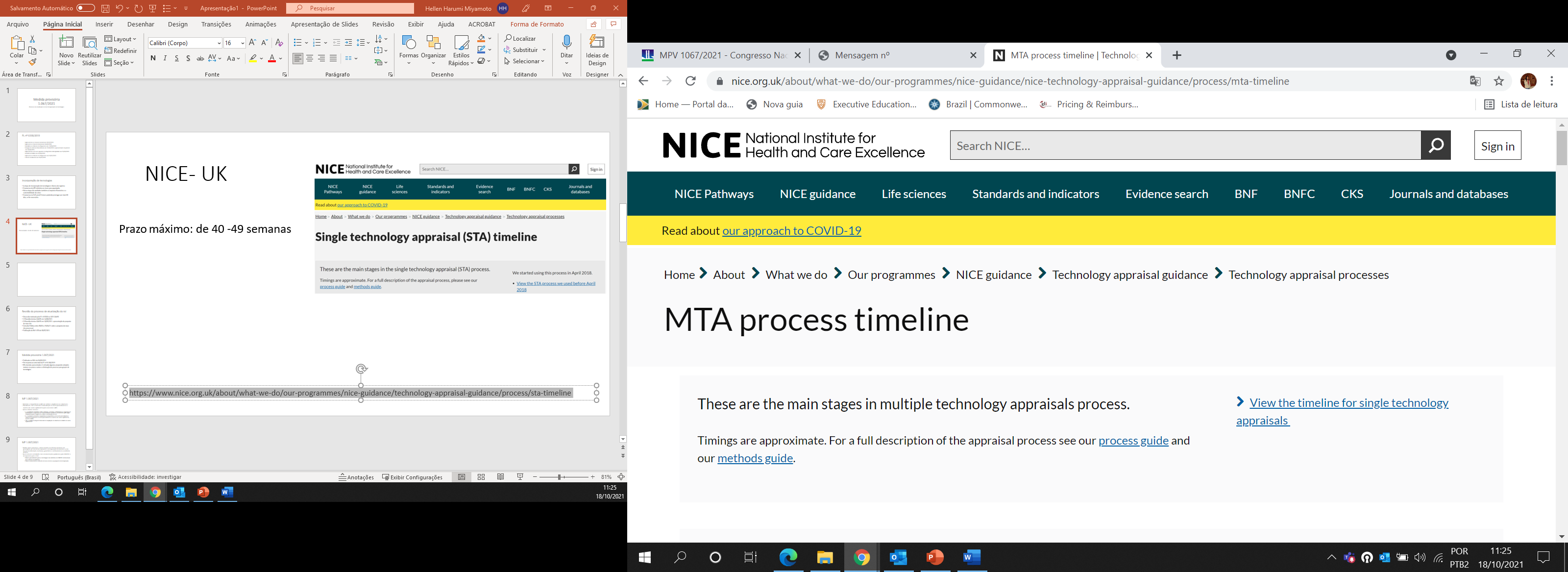 6
Fontes:
https://www.nice.org.uk/about/what-we-do/our-programmes/nice-guidance/technology-appraisal-guidance/process/sta-timeline
https://www.nice.org.uk/about/what-we-do/our-programmes/nice-guidance/nice-technology-appraisal-guidance/process/mta-timeline
https://ojrd.biomedcentral.com/articles/10.1186/s13023-021-01845-x
Revisão do processo de atualização do rol
27/07/2020Discussão motivada pelo PL nº 6330 na 102ª CAMSS
14/08/20201ª Reunião Técnica CAMSS
18/09/20202ª Reunião Técnica CAMSS – Apresentação da proposta de novo rito
05/03/2021 a 19/04/2021Consulta Pública sobre a proposta do novo rito processual.
7
12/07/2021Publicação da RN nº 470 de 09/07/2021
RN 470/2021 – Rito processual de atualização do Rol
Submissão e elegibilidade contínuos.

Elegibilidade em até 60 dias (2 meses na regra de transição).

Análise técnica contínua.

Prazo entre o protocolo e a decisão final: até 540 dias (18 meses).

Processos semestrais de decisão- Janeiro e julho
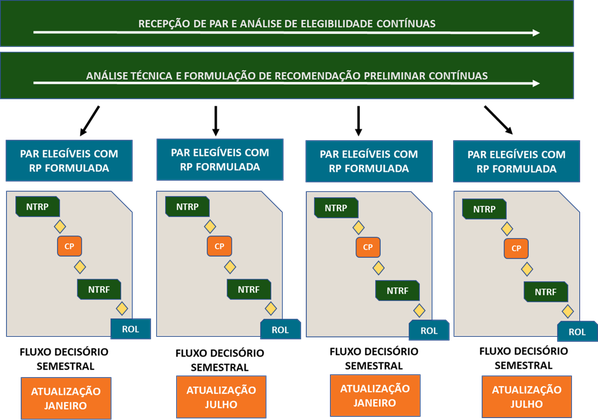 Fonte: ANS, 2021
8
Medida Provisória 1.067/2021
Medida Provisória 1.067/2021
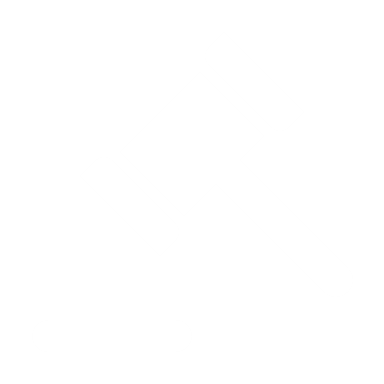 Como resposta ao veto total ao PL nº 6.330/2019.

Publicada no DOU de 03/09/2021. 

68 emendas apresentadas (1 retirada) algumas propondo reduções maiores no prazo (90 dias) e outras a eliminação do processo para grupos de tecnologias.

Prazo final: 03/01/2022
10
Sugestões FenaSaúde – MP 1.067/2021
Mantém a competência da ANS em definir a amplitude das coberturas;
Garante a previsibilidade e segurança jurídica dos atos

Cria a Comissão de Atualização para assessorar a ANS.
Necessário a inclusão de outros atores na comissão, além dos definidos na MP, para garantir a pluralidade das discussões.

Adota critérios técnicos reconhecidos internacionalmente (avaliação das evidências científicas, estudos econômicos e análise de impacto financeiro)
Essencial para garantir a segurança e assegurar o equilíbrio e a sustentabilidade financeira do setor.

As metodologias e indicadores (parâmetros de custo-efetividade) utilizados serão estabelecidas em norma pela ANS
Importante que a discussão seja técnica e ampla.
11
Sugestões FenaSaúde – MP 1.067/2021
Prazo de 120 dias (4 meses), podendo ser prorrogado em até 60 dias (2 meses). Incorporação automática se não houver manifestação conclusiva, garantindo a continuidade da assistência iniciada.
Conflitante com a RN 470/21 (até 540 dias ou 18 meses).
Prazo inferior ao da CONITEC e de outras referências internacionais
Sugerimos reduzir o prazo de análise de elegibilidade da RN nº 470/21 para que haja mais tempo para as discussões técnicas com a comissão.

Tecnologias analisadas pela CONITEC  incorporadas no SUS
Incorporar na saúde suplementar apenas tecnologias que não são exclusões legais.

Tecnologias analisadas pela CONITEC não incorporadas no SUS
Caso o dossiê proposto seja idêntico ao submetido à CONITEC e tenha recebido recomendação desfavorável por falta de evidências, sugere-se que a ANS não analise até que sejam apresentadas novas evidências pelo proponente.
12
Obrigada

Vera Valente
Diretora executiva
20 de outubro de 2021